Modelling the Effect of Magnetic Field Variation on Solar Flares
By Lianne Fyfe

Advisors: John Unverferth & Dana Longcope
Introduction
Solar flares occur when energy is converted into x-rays ,heat & supersonic fluid motion.
Energy is stored in magnetic filed lines.
Electric field changes connectivity of magnetic field lines and the energy is released.
Field lines retract rapidly.
I’ll be looking at the post reconnection
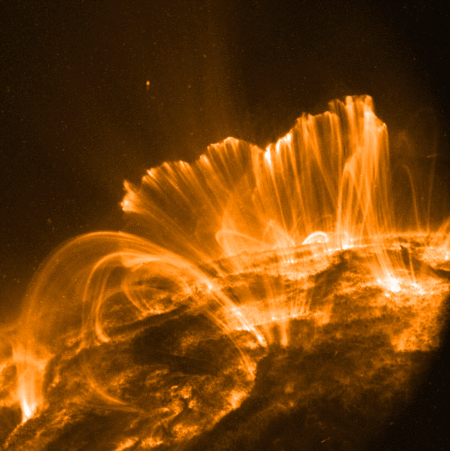 Magnetic Reconnection
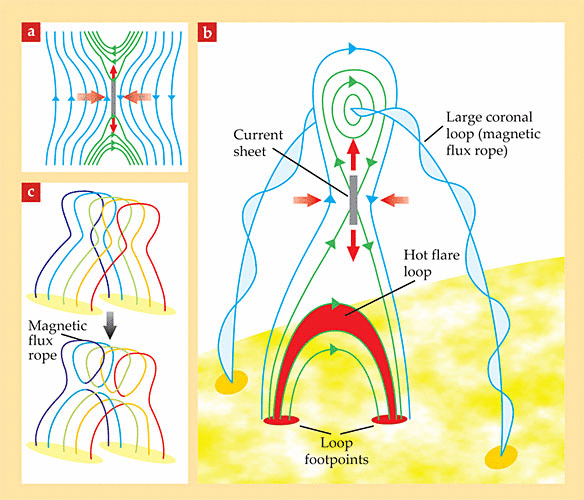 Ant-parallel magnetic field lines separated by the current sheet.
Magnetic field lines move towards current sheet.
Now we have magnetic reconnection.
Retraction & Evaporation
Retraction releases energy
Heats Plasma
Density peak due to inward motion (where the tube’s hottest)
Thermal conduction towards the footpoints
Retraction & Evaporation
Increased temperature at the footpoints
Increased pressure at the footpoints
Material then pushed up into the coronal part of the tube. This is the evaporation.

Other tubes are forming above this one
As time progresses we see the cooler loops at the bottom which gives the impression that the loops are rising.
PREFT (Dana Longcope)
Post-Reconnection Evolution of a Flux Tube
Tube made of cells and nodes.
Lagrangian Code
PREFT based on Thin Flux Tube assumptions
PREFT contains the chromosphere
PREFT Equations
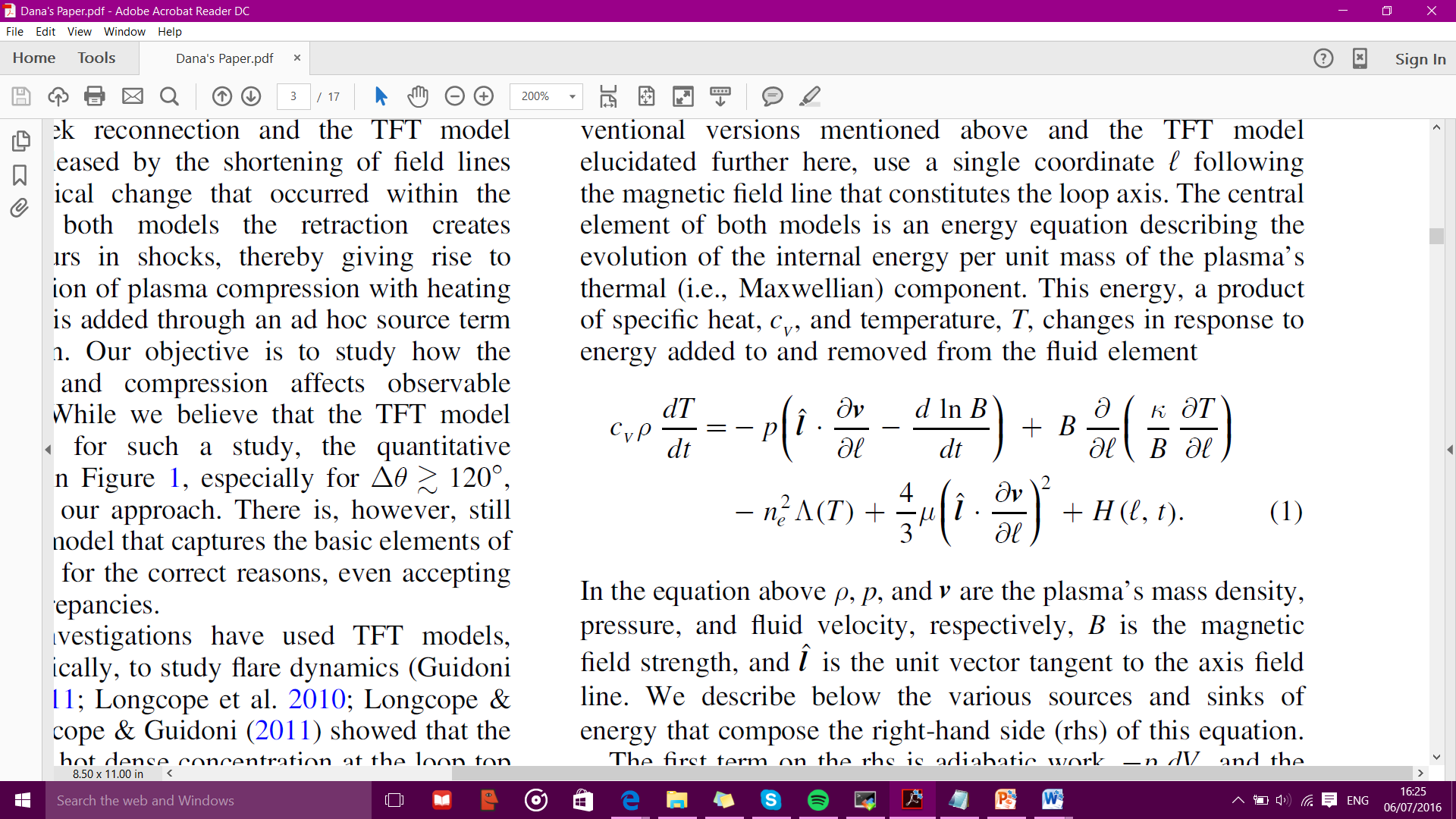 The Energy Equation:


The Momentum Equation
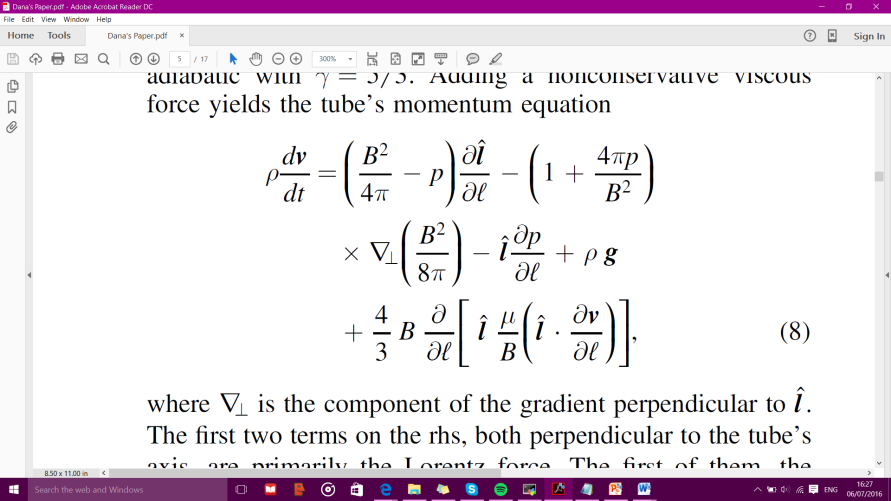 PREFT Equations
The Ideal Gas Law


The Continuity Equation
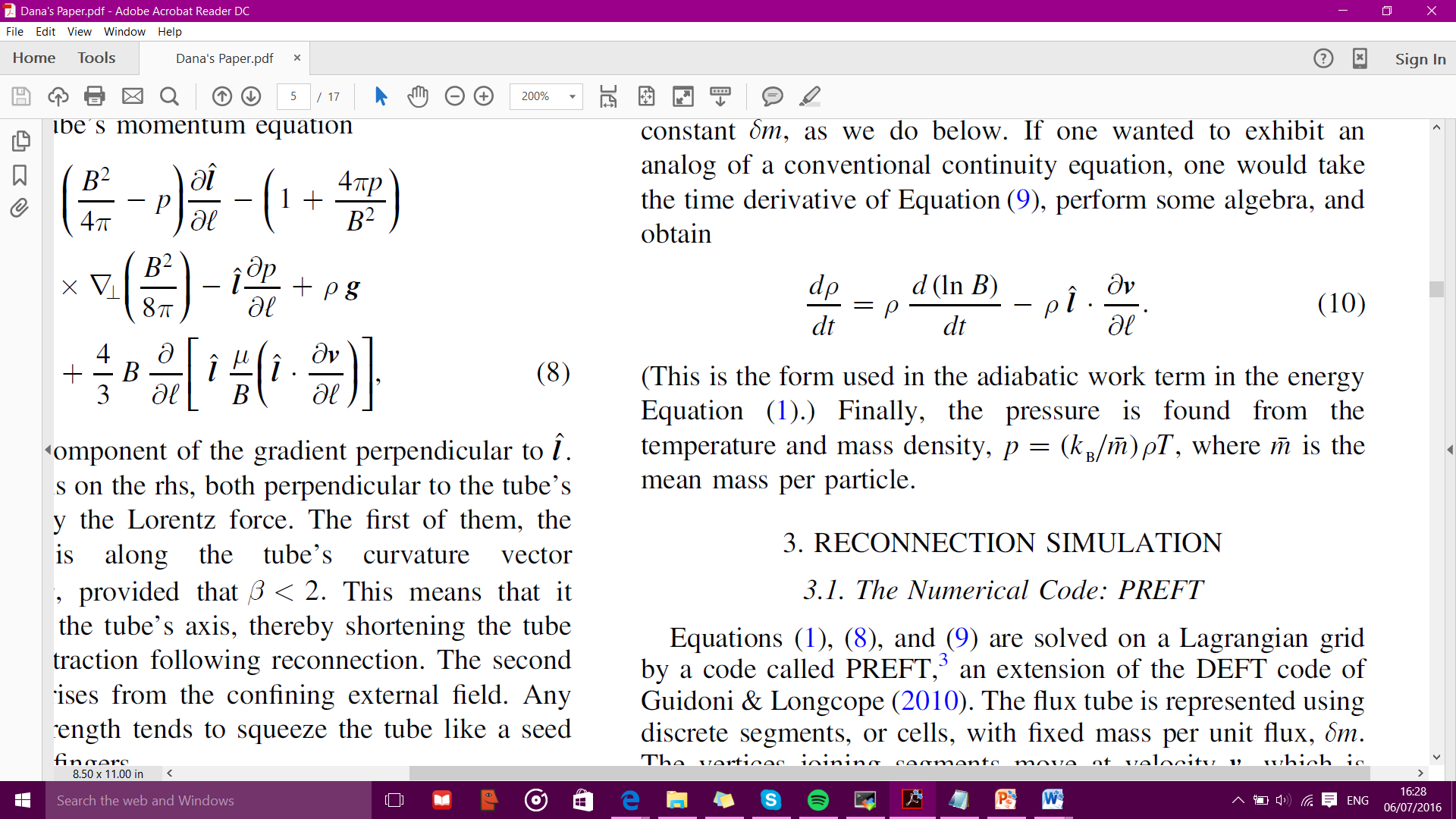 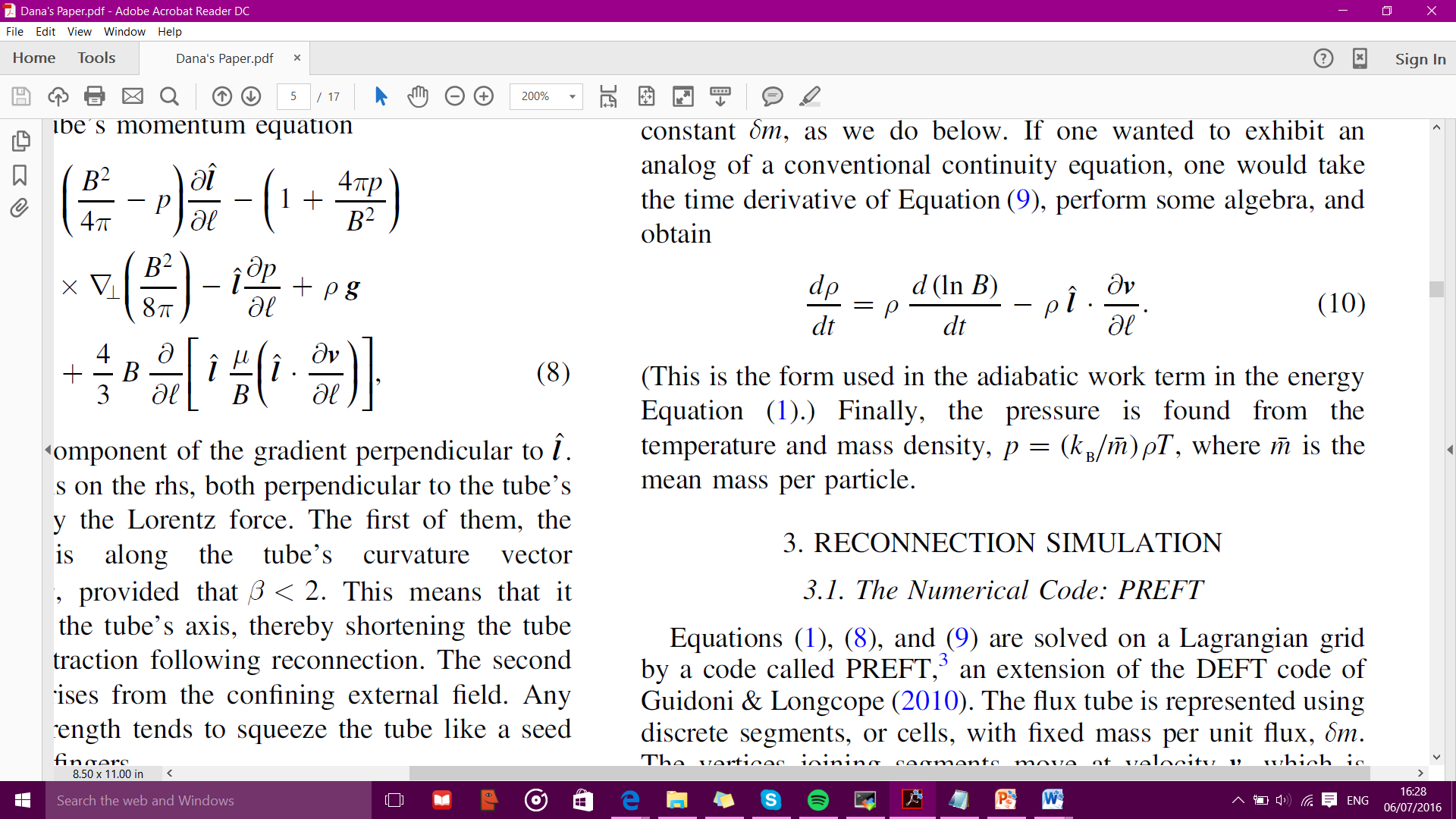 Gif of Pressure, Velocity, Temperature and Density of the Flux Tube.
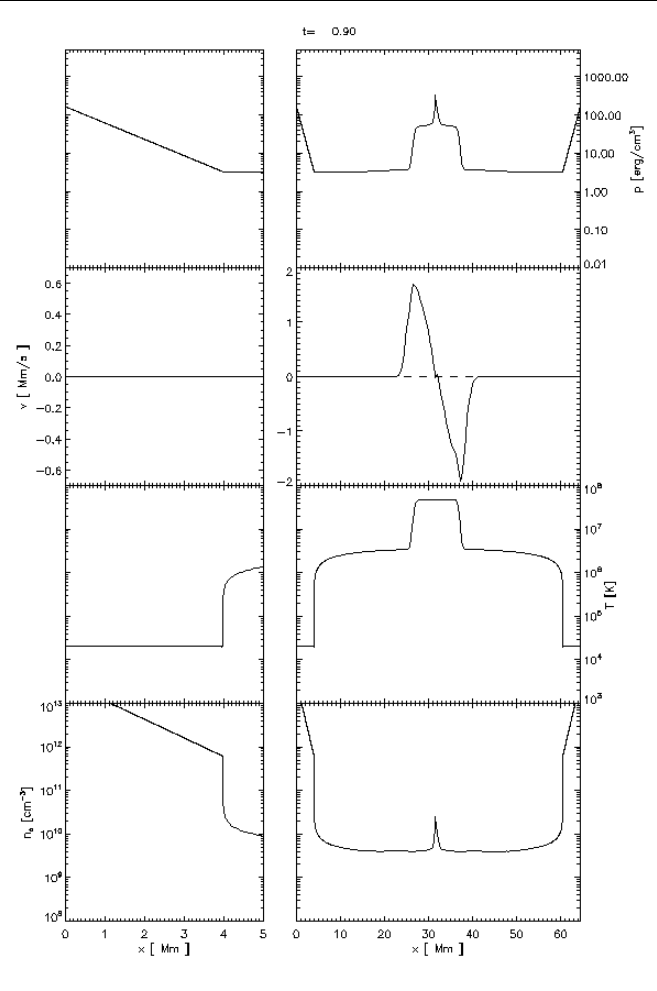 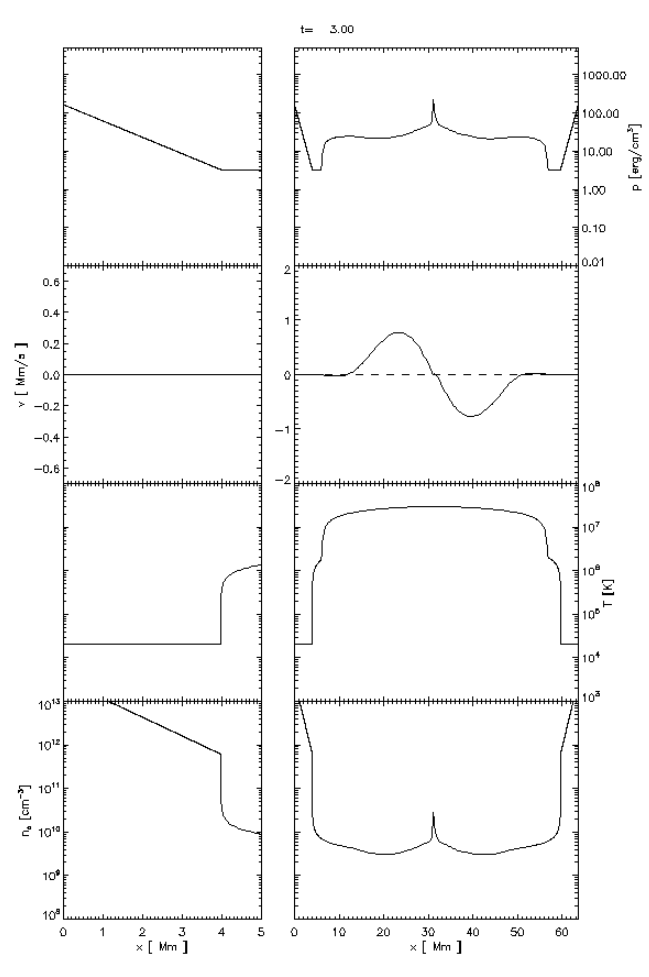 Gif of Pressure, Velocity, Temperature and Density of the Flux Tube.
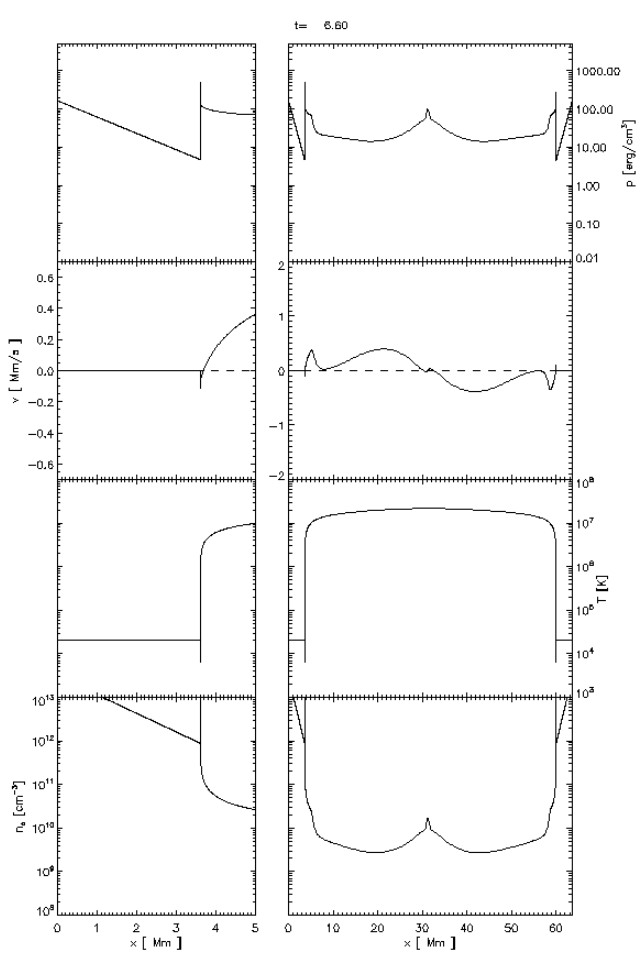 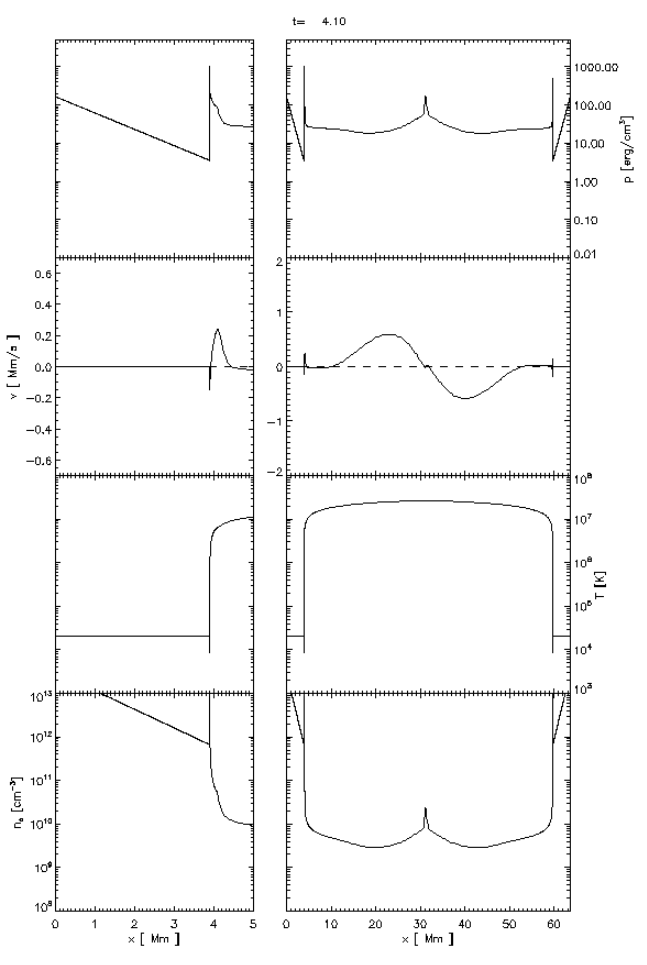 Gif of Pressure, Velocity, Temperature and Density of the Flux Tube.
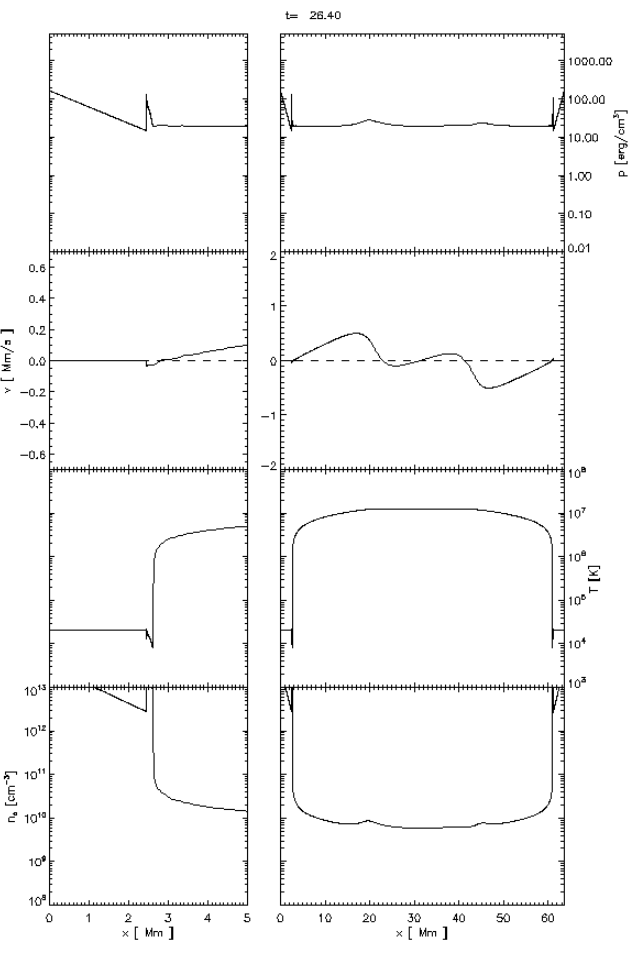 Gif of Pressure, Velocity, Temperature and Density of the Flux Tube
What I’m Looking At
Considering different flux tubes

Looking at various shaped chambers and values of tmax and flatl to see if they have an effect on these flux tube.
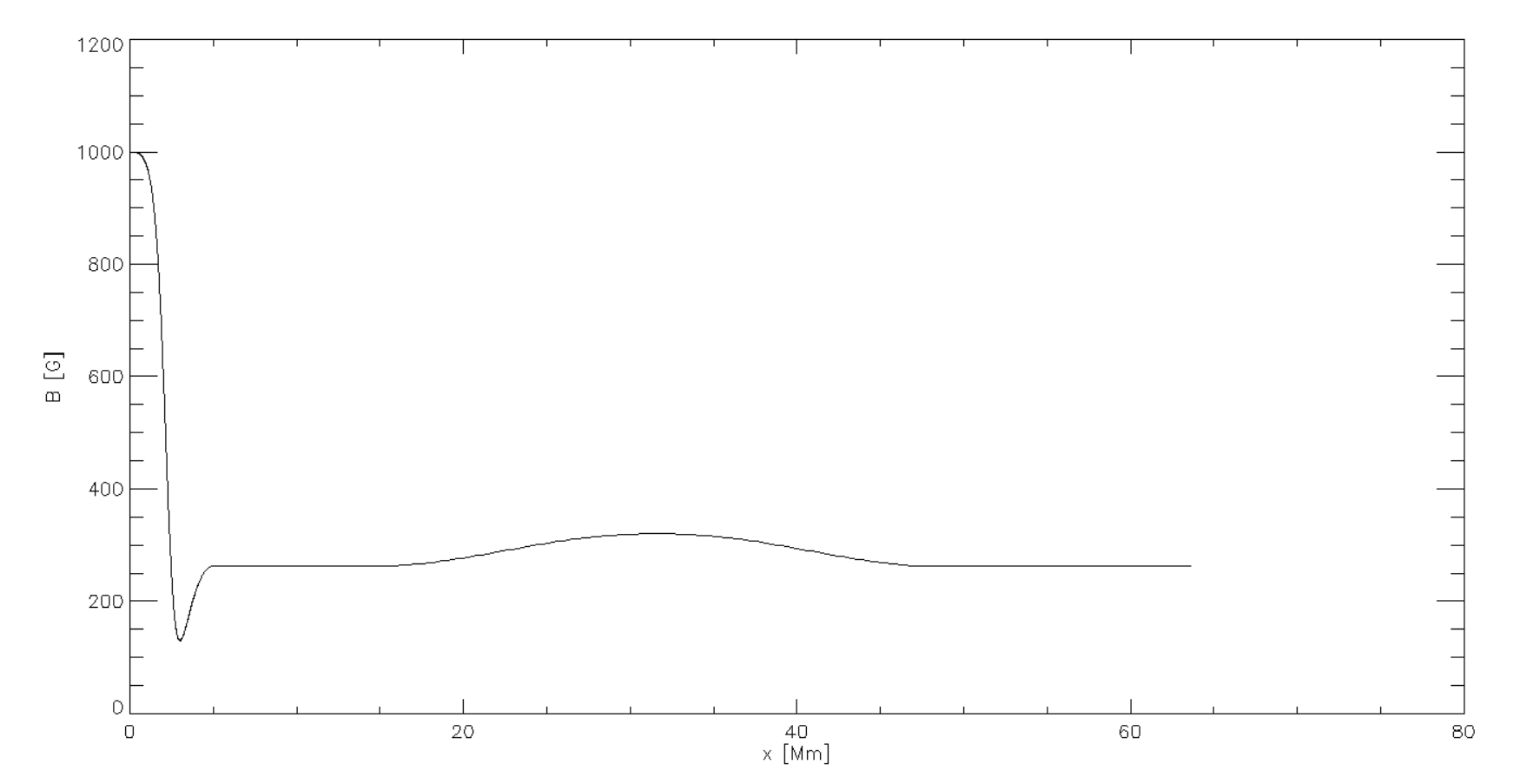 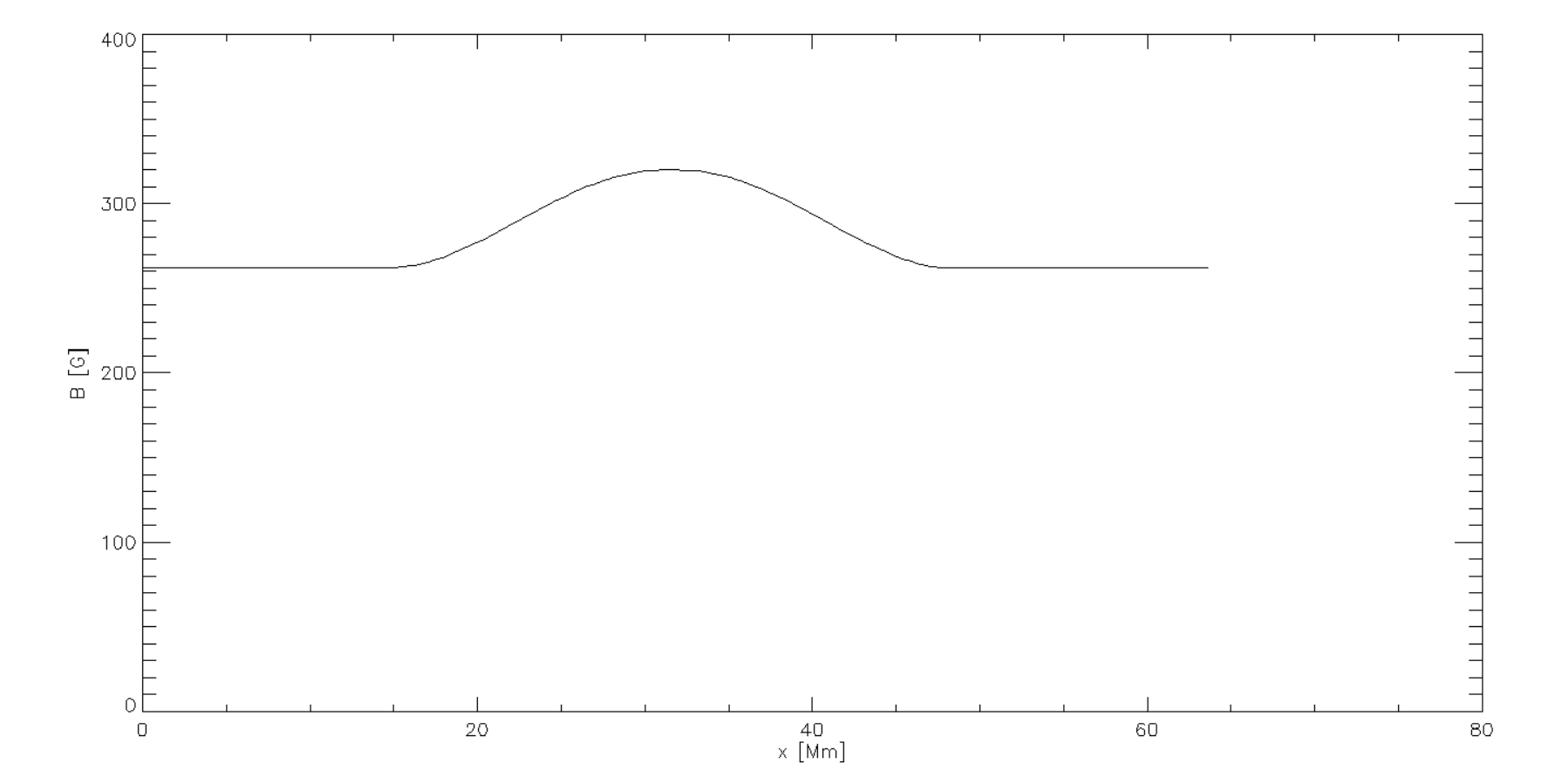 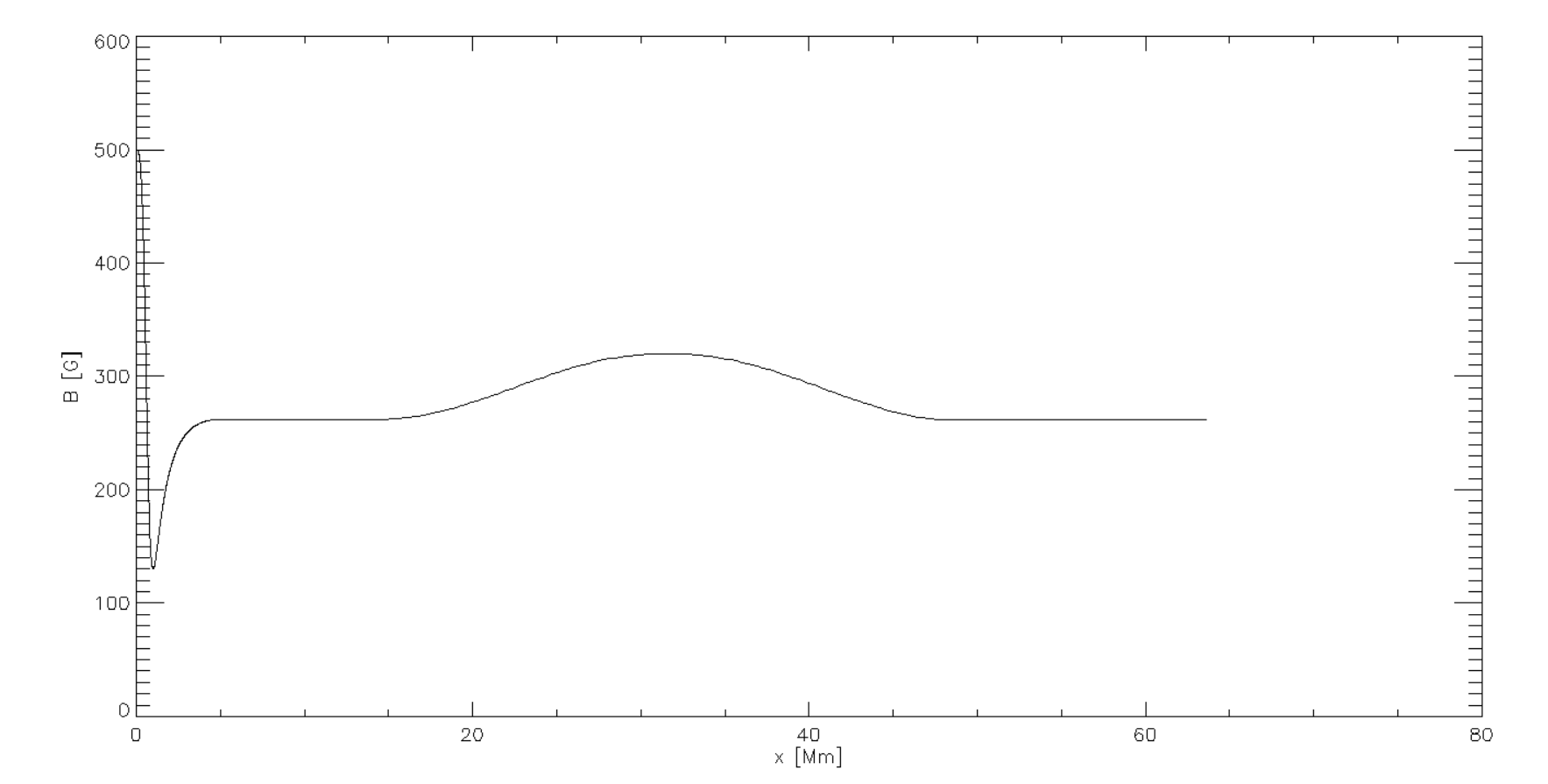 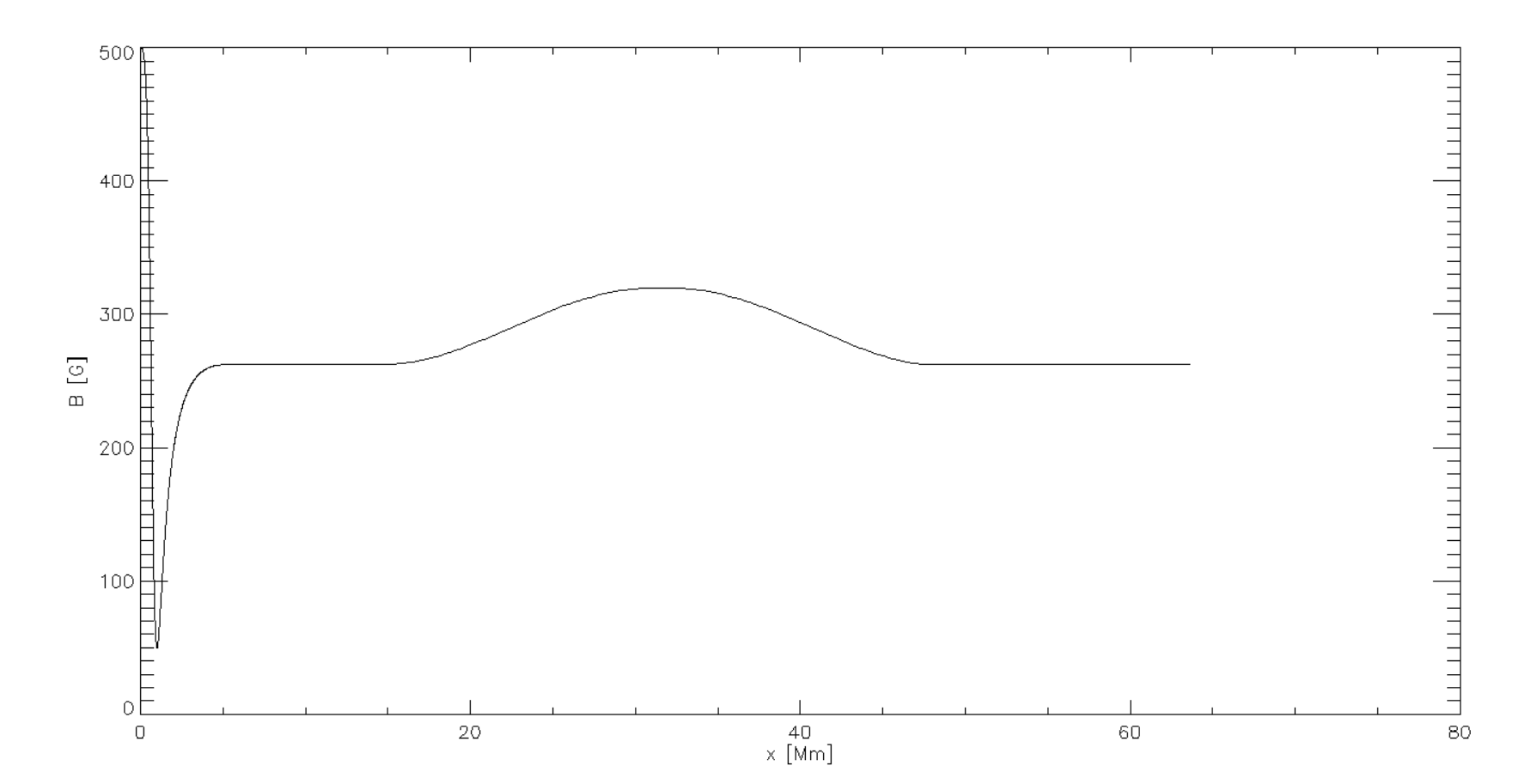 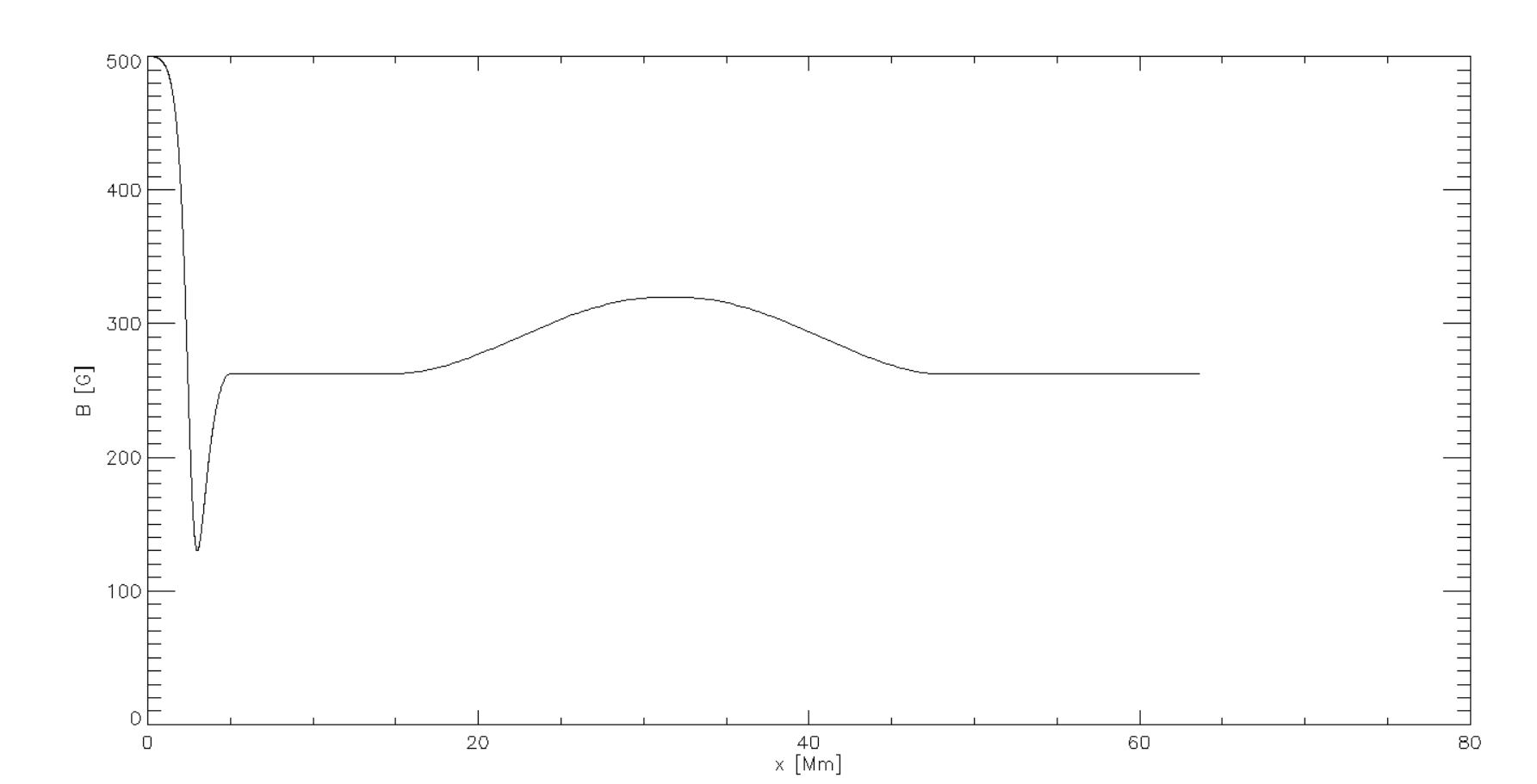 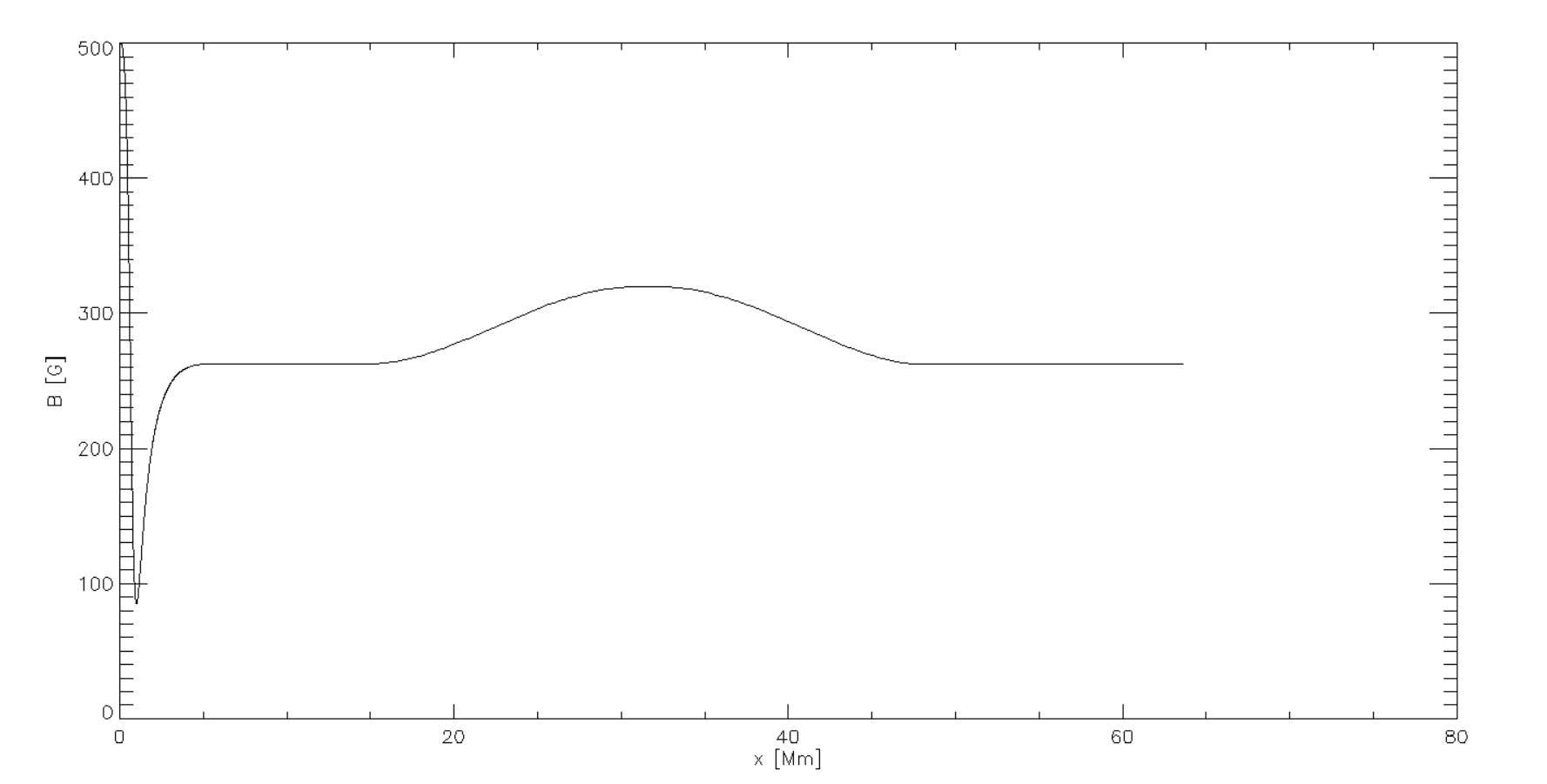 Different Shaped Chamber
Problems With The Code
Some would run to the end, others would crash
Crashing due to lack of nodes in a given area
Tried to fix using a new code
Unfortunately this also hasn’t worked
Results Regarding The Mass In The Corona
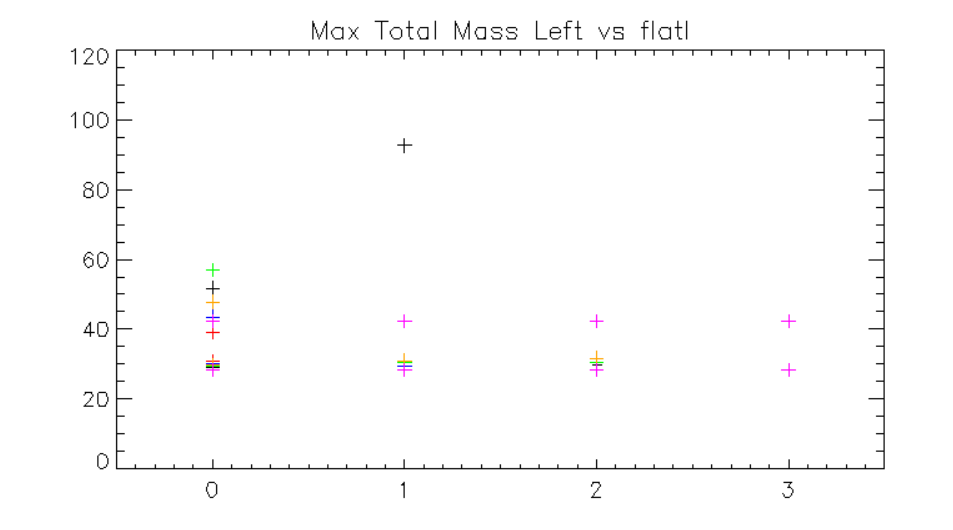 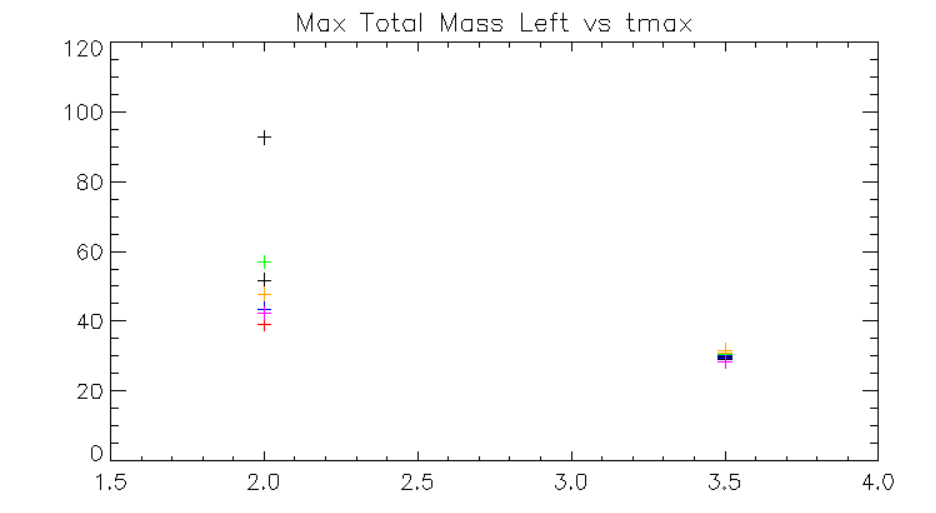 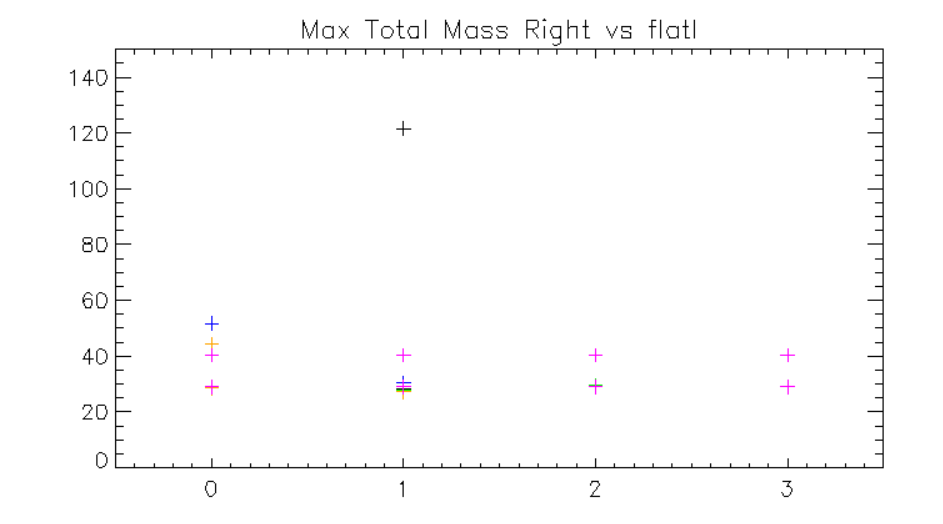 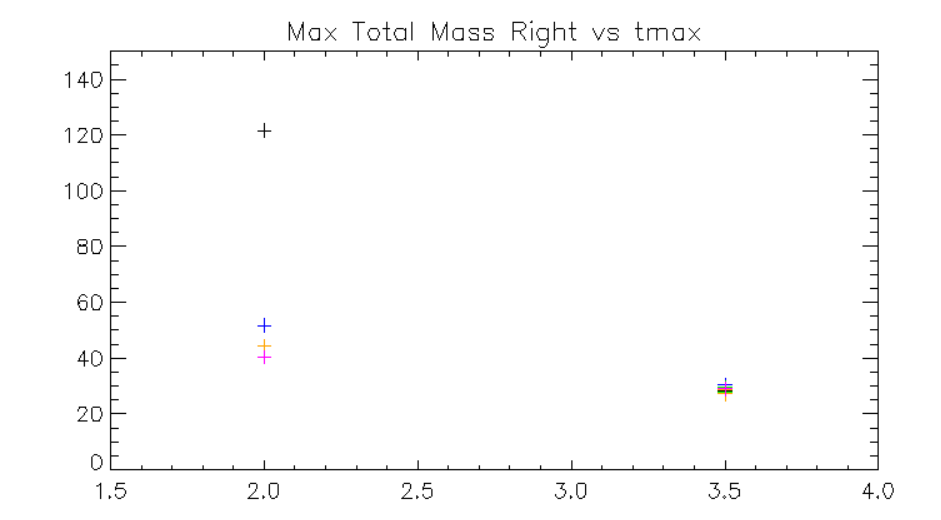 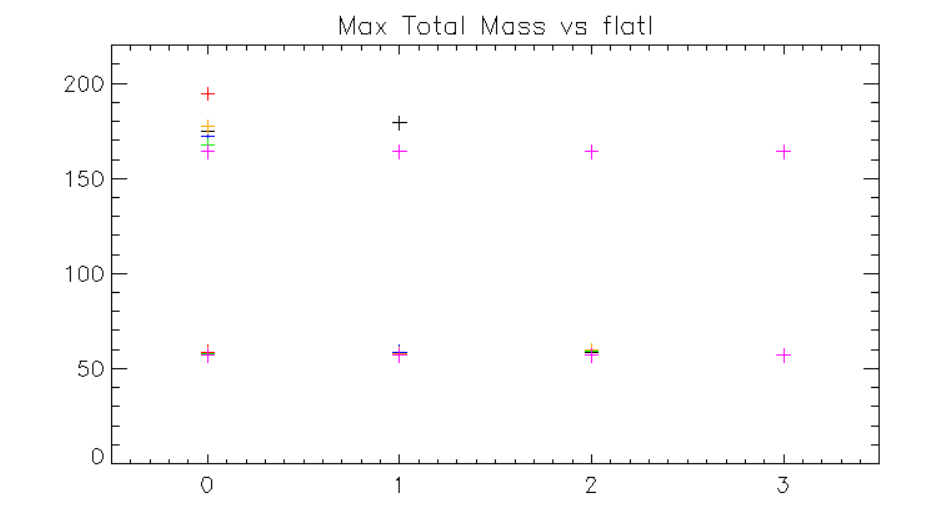 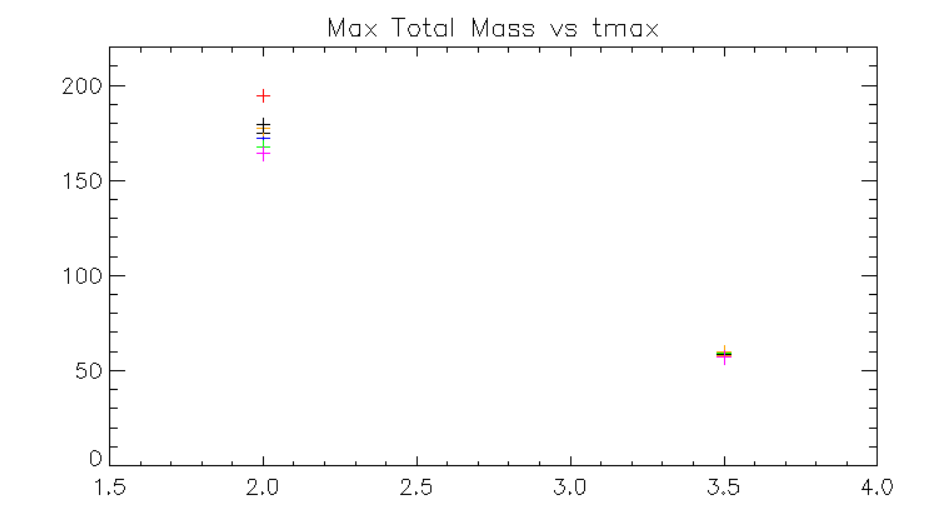 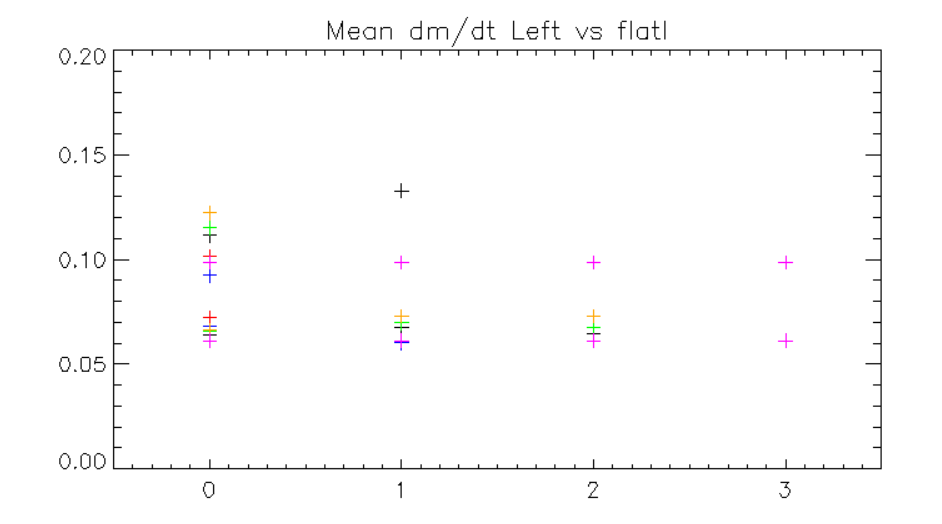 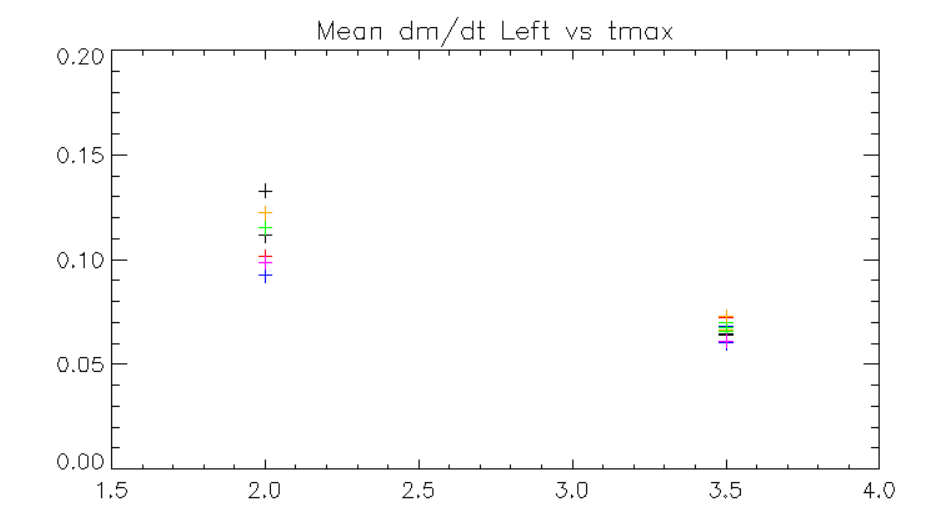 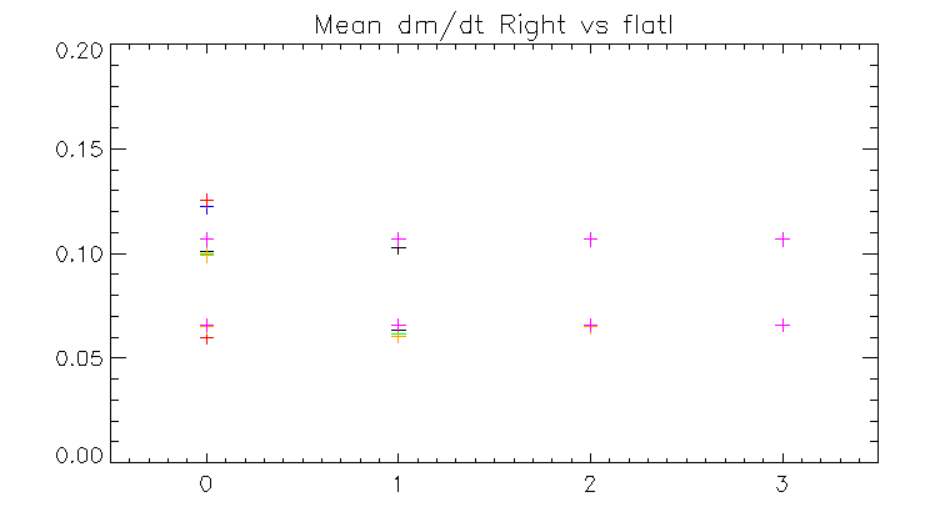 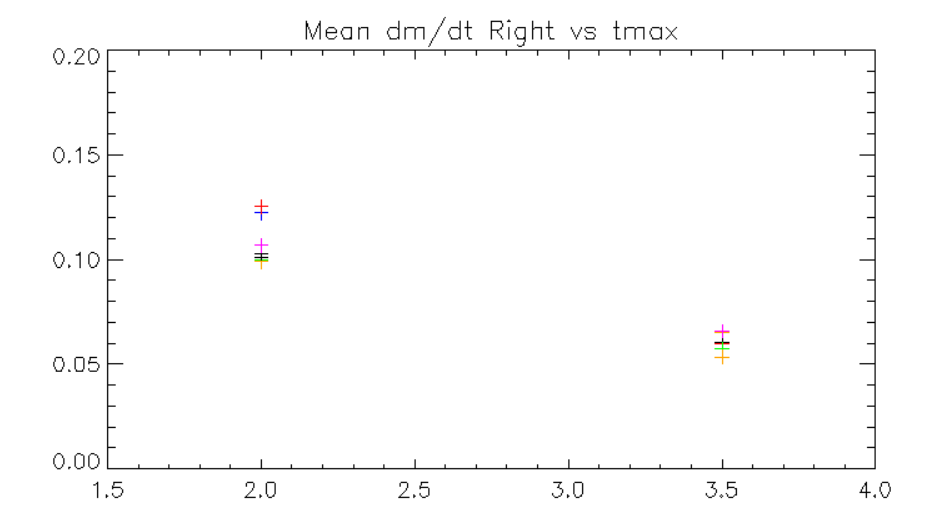 Results Regarding The Evaporation Fronts
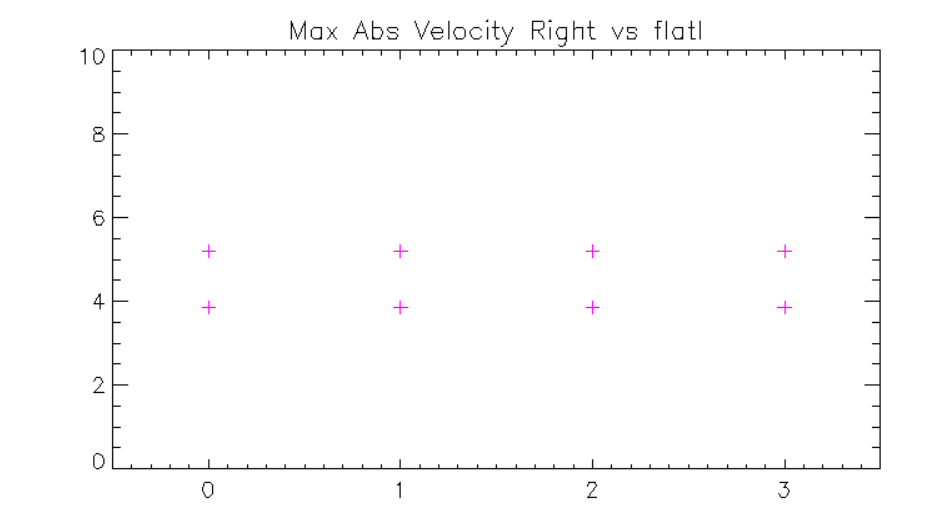 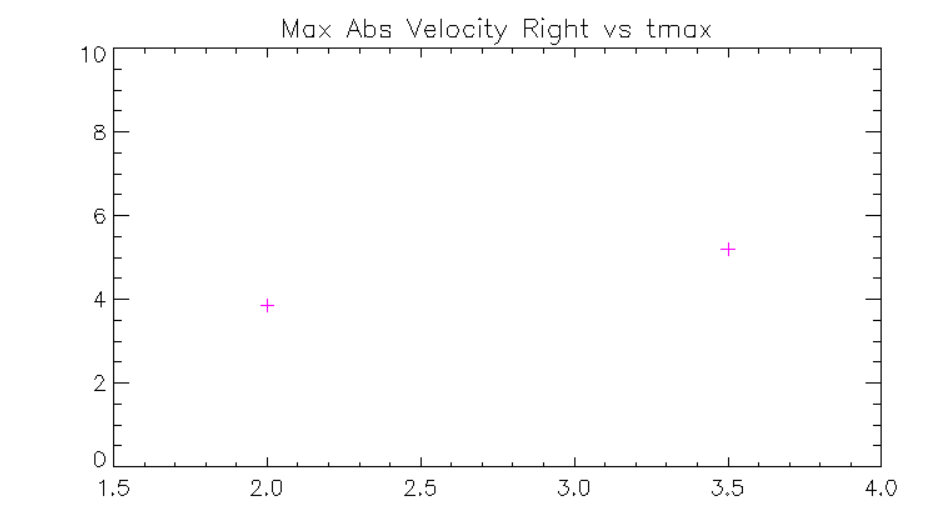 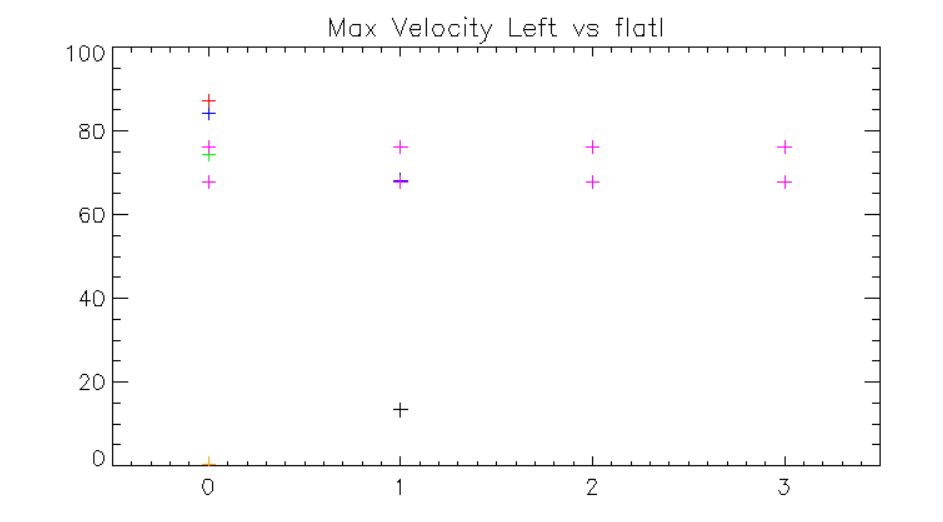 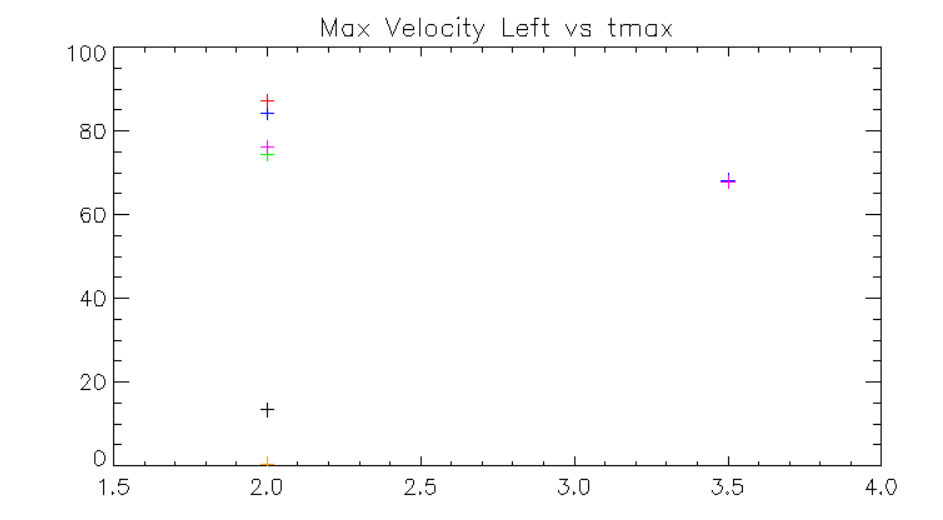 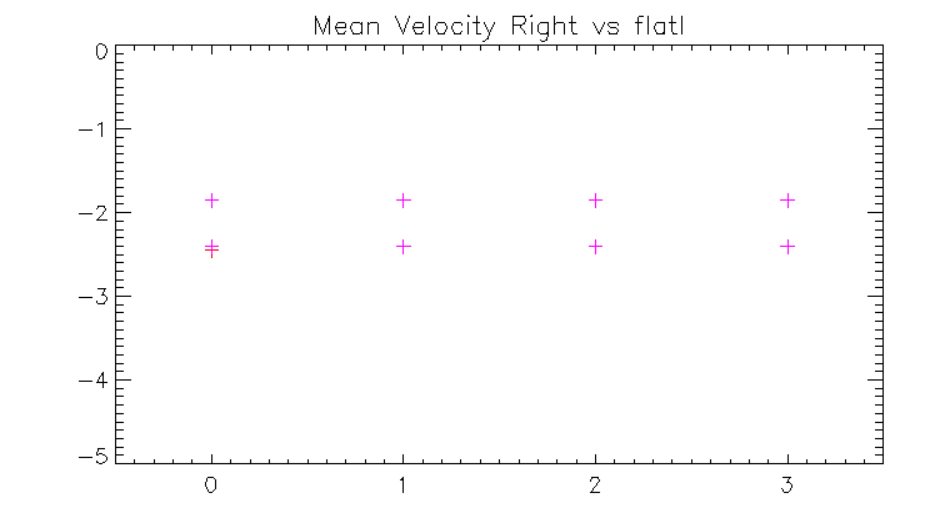 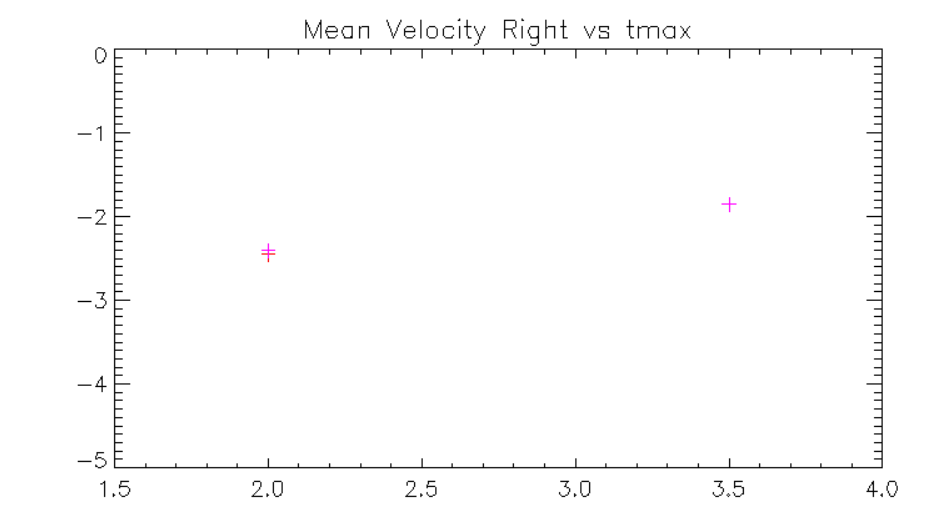 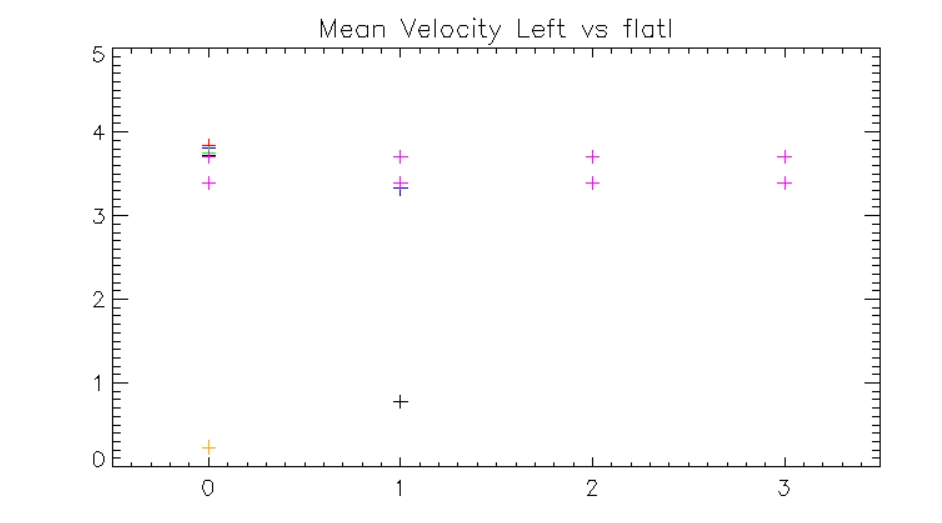 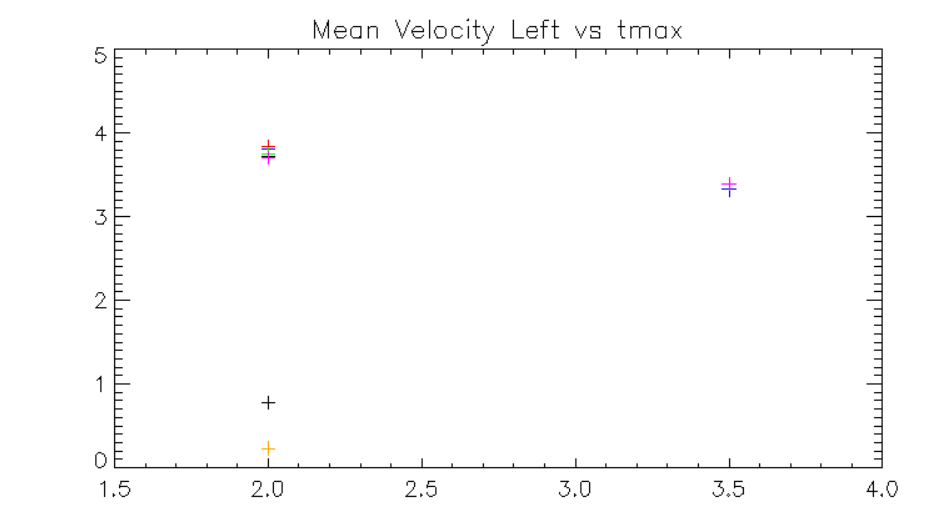 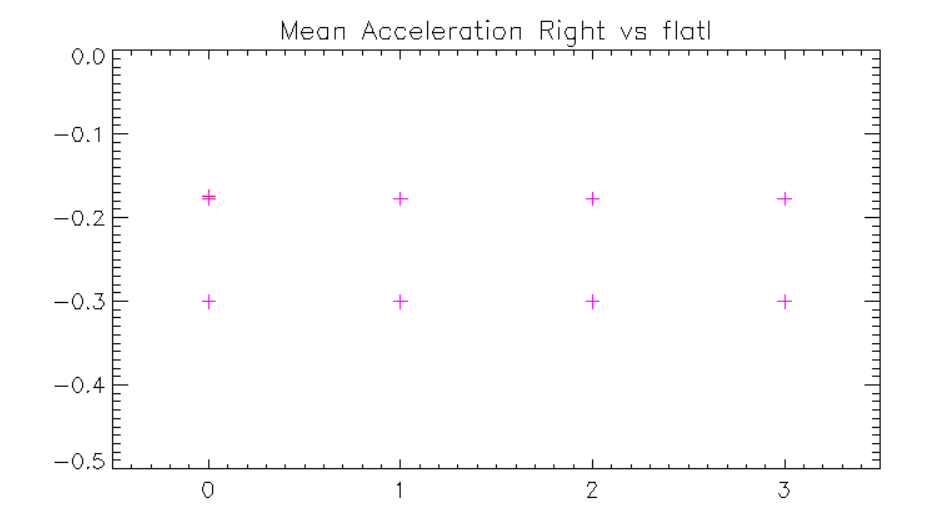 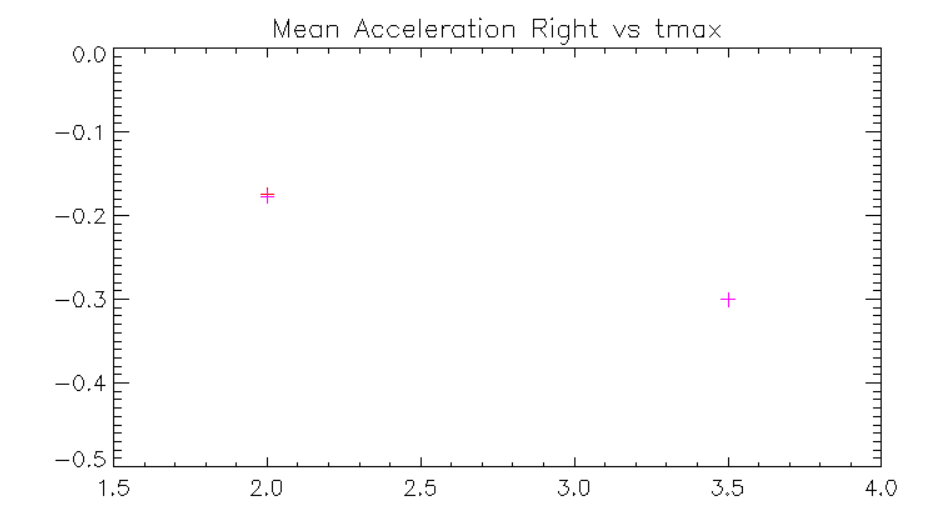 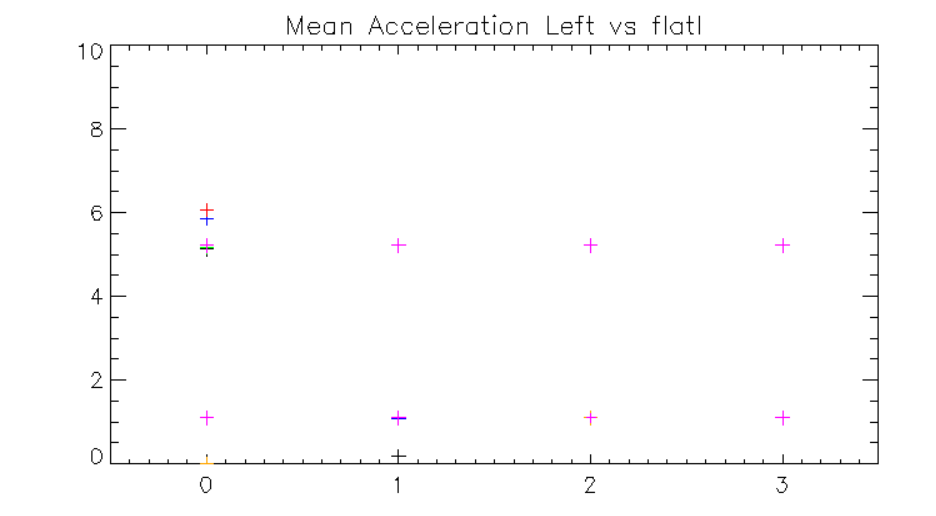 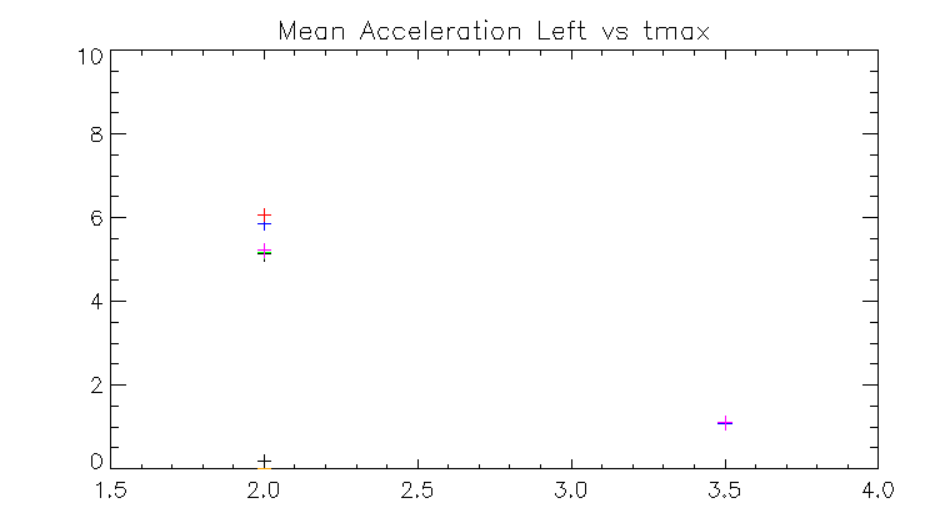 Where The Evaporation Fronts Collide…
Thanks For Listening!
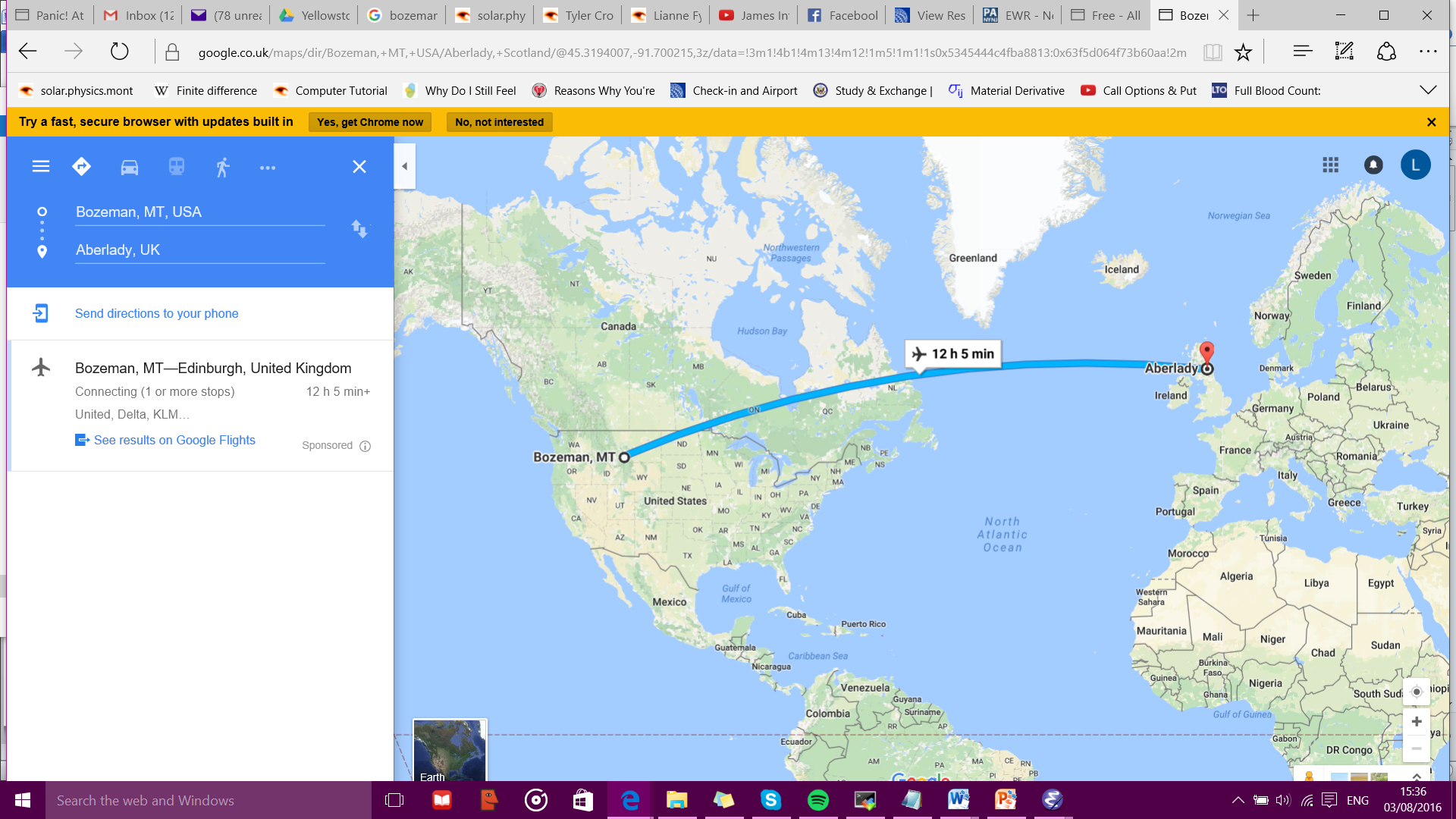 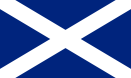 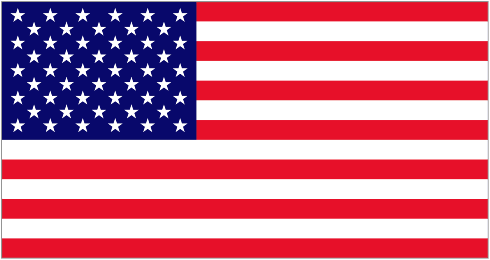